Motion Estimation
Uses of Motion
3D shape reconstruction
Segment objects based on motion cues
Recognize events and activities
Image/video enhancement
Track objects
•  Correct for camera jitter (stabilization) 
•  Align images (mosaics)
•  Efficient video representations
Video compression (e.g., MPEG2)
Special effects
…
Motion Estimation
What affects the induced image motion?
Camera motion
 Object motion
 Scene structure
Motion Estimation
Even “poor” motion data can evoke a strong percept
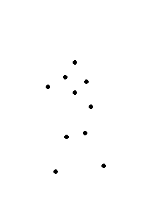 Motion Estimation
Even “poor” motion data can evoke a strong percept
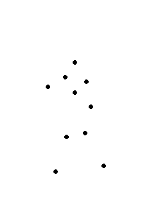 Motion field
Example Flow Fields
Is this the FoE (Focus of Expansion =Epipole)
or the
Optical axis ???
Possible ambiguity between zoom and forward translation
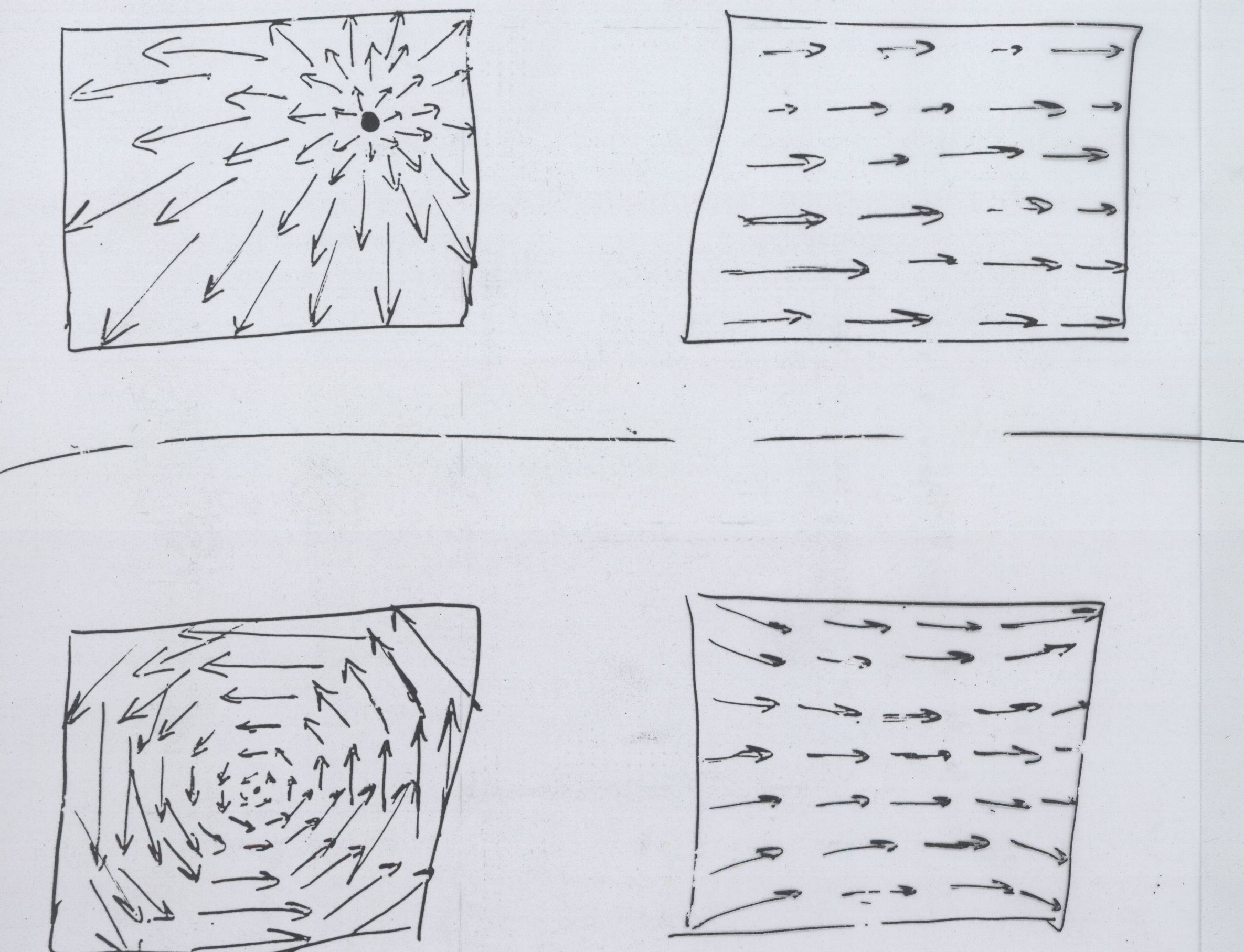 Possible ambiguity between sideways translation and rotation
This lesson – estimation of general 2D flow-fields
 Next lesson – constrained by global parametric transformations
Optical Flow
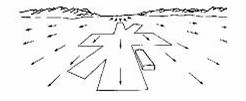 The Aperture Problem
So how much information is there locally…?
[Speaker Notes: So what does it mean “motion consistency of small patches”?

Consider for example the following 4 patches. 
They all have different patterns of intensities (and seem to have different motions).
Yet, they have been induced by the same global motion.
Therefore, we would like our measure to capture that they are motion consistent.

While these 4 intensity patterns cannot result from the same motion, 
therefore we would like our measure to tell us they are inconsistent.

Once again, we want to do than purely based on the intensities of those patches, without estimating their motions.]
The Aperture Problem
Not enough info in local regions
Copyright, 1996 © Dale Carnegie & Associates, Inc.
The Aperture Problem
Not enough info in local regions
Copyright, 1996 © Dale Carnegie & Associates, Inc.
The Aperture Problem
Copyright, 1996 © Dale Carnegie & Associates, Inc.
The Aperture Problem
Information is propagated from regions with high certainty (e.g., corners) to regions with low certainty.
Copyright, 1996 © Dale Carnegie & Associates, Inc.
Such info propagation can cause optical illusions…
Illusory corners
[Speaker Notes: So what does it mean “motion consistency of small patches”?

Consider for example the following 4 patches. 
They all have different patterns of intensities (and seem to have different motions).
Yet, they have been induced by the same global motion.
Therefore, we would like our measure to capture that they are motion consistent.

While these 4 intensity patterns cannot result from the same motion, 
therefore we would like our measure to tell us they are inconsistent.

Once again, we want to do than purely based on the intensities of those patches, without estimating their motions.]
Direct (intensity-based) Methods
(Dense matches)
1. Gradient-based (differential) methods    (Horn &Schunk,   Lucase & Kanade)2. Region-based methods      (Correlation, SSD, Normalized correlation)
Feature-based Methods
(Sparse matches)
Brightness Constancy Assumption
Image I(taken at time  t+1)
Image J (taken at time  t)
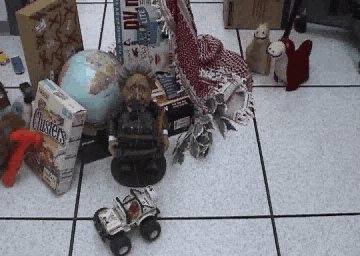 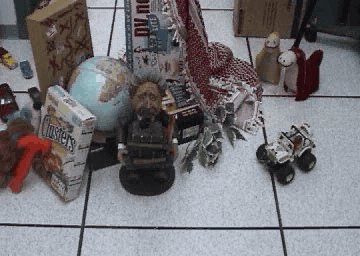 The Brightness Constancy Constraint
Brightness Constancy Equation:
Linearizing   (assuming small (u,v)):
Observations:
Need additional constraints…
Horn and Schunk (1981)
Minimize:
Add global smoothness term
Error in brightness constancy equation
Smoothness error
Solve by using calculus of variations
Horn and Schunk (1981)
Minimize:
Inherent problems:

* Smoothness assumption wrong at motion/depth discontinuities         over-smoothing of the flow field.
* How is Lambda determined…?
Lucas-Kanade (1981)
Assume a single displacement  (u,v) for all pixels within a small window (e.g., 5x5)
Geometrically --  Intersection of multiple line constraints


Algebraically  --  Solve a set of linear equations
Minimize E(u,v):
Lucas-Kanade (1981)
Minimize E(u,v):
Differentiating w.r.t  u and  v  and equating to 0:
Solve for  (u,v)[ Repeat this process for each and every pixel in the image ]
Singularites
Where in the image will this matrix be invertible and where not…?
Edge
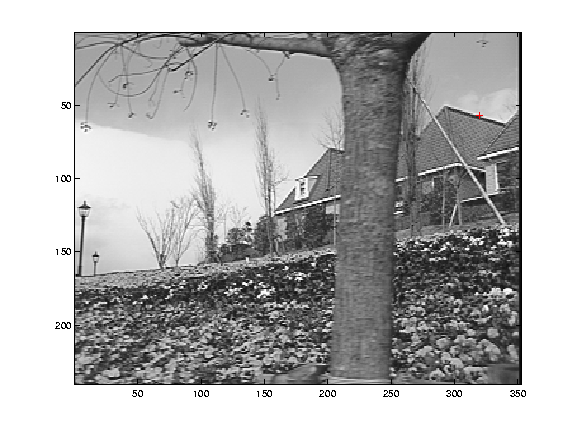 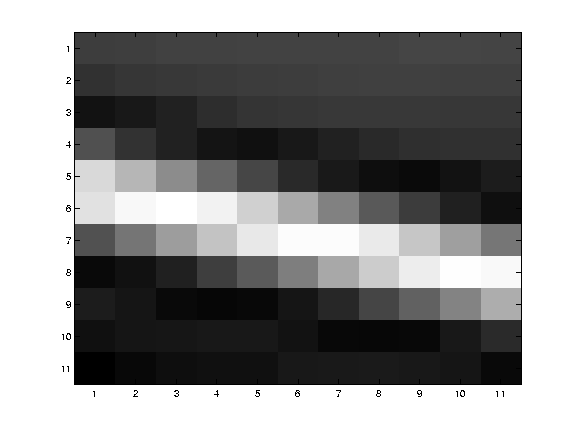 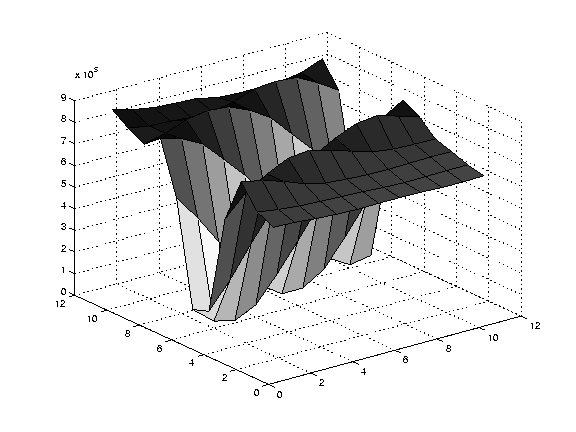 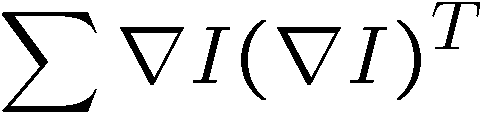 large gradients, all in the same direction
 large l1, small l2
Low texture region
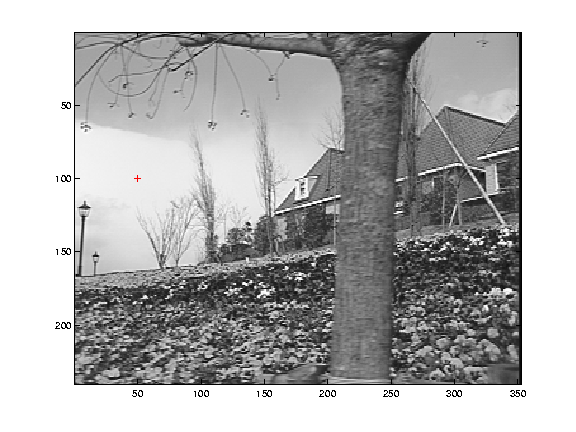 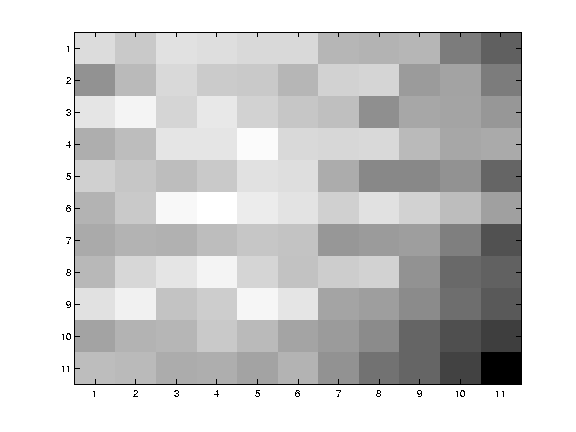 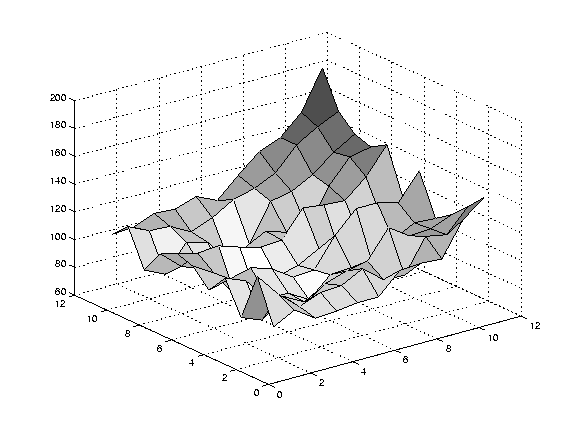 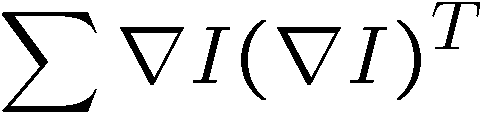 gradients have small magnitude
 small l1, small l2
High textured region
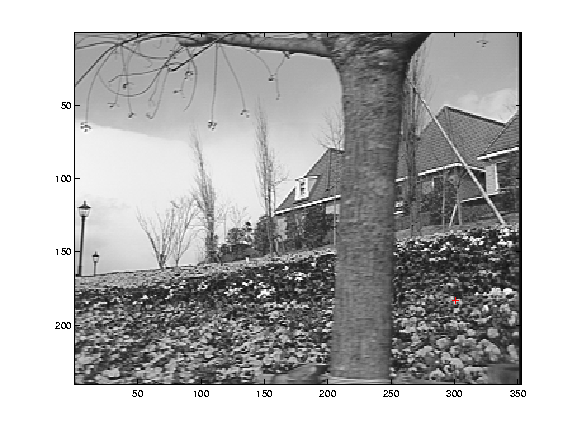 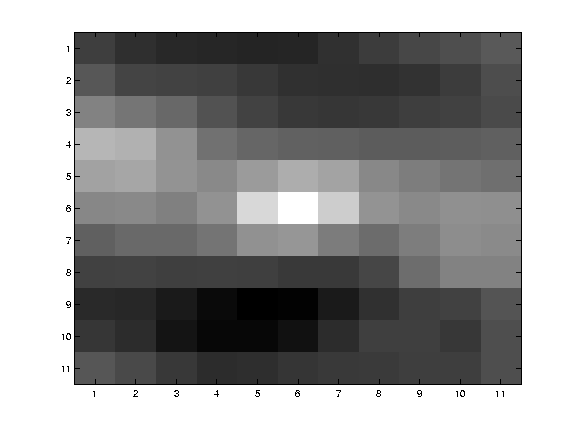 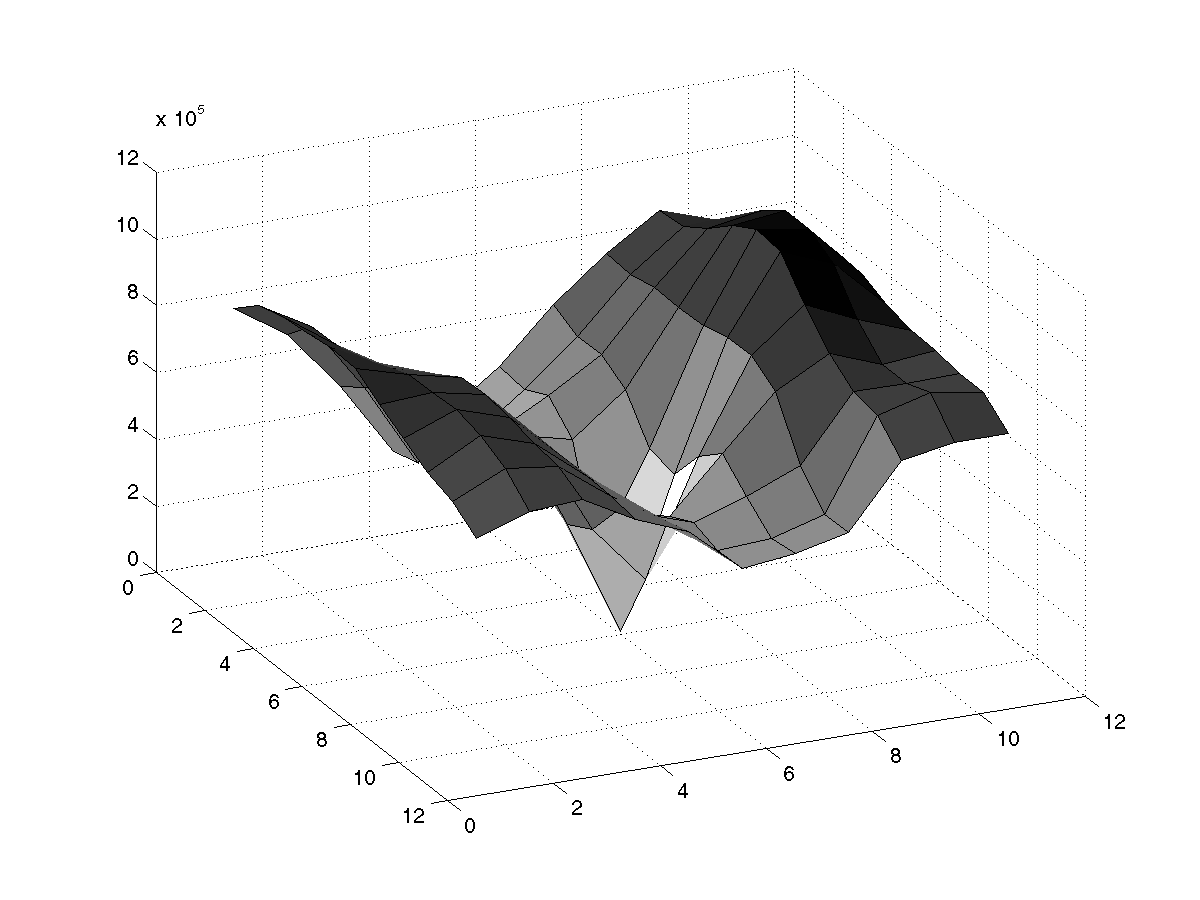 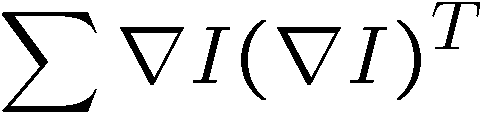 large gradients in multiple directions
 large l1, large l2
Linearization approximation
estimate update
Initial guess: 
Estimate:
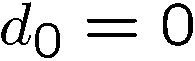 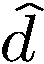 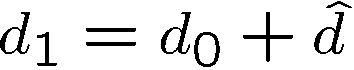  iterate & warp
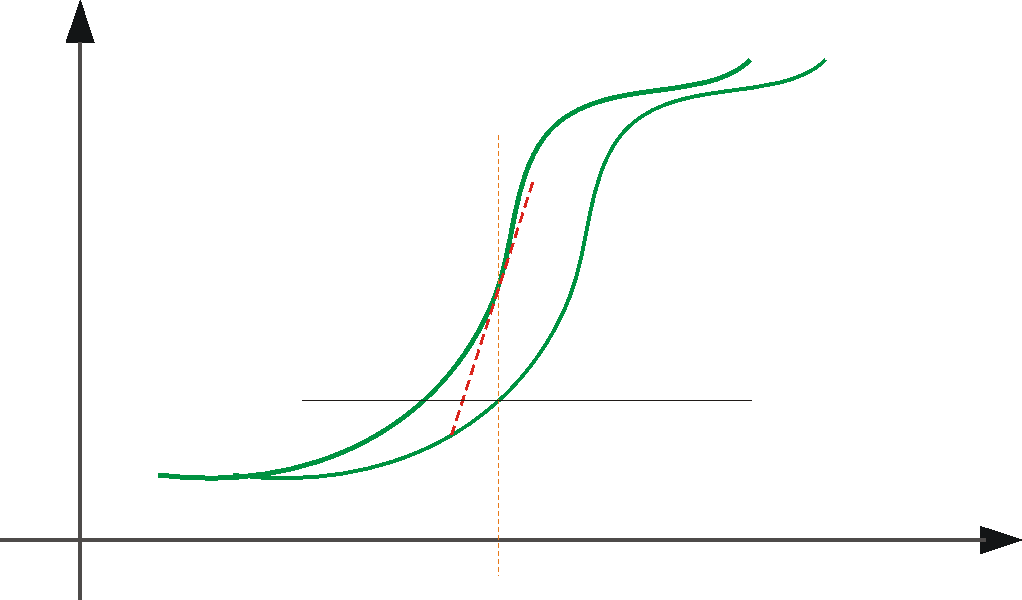 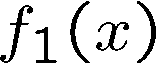 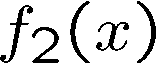 x
x0
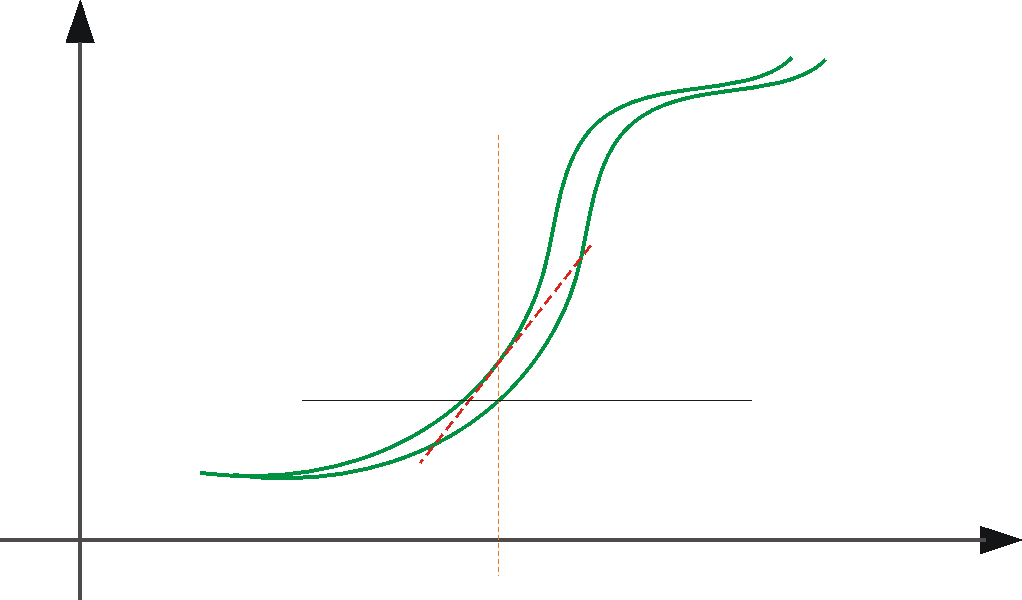 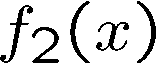 estimate update
Initial guess: 
Estimate:
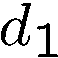 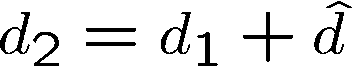 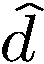 x
x0
Linearization approximation  iterate & warp
+
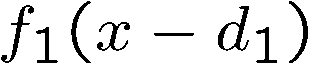 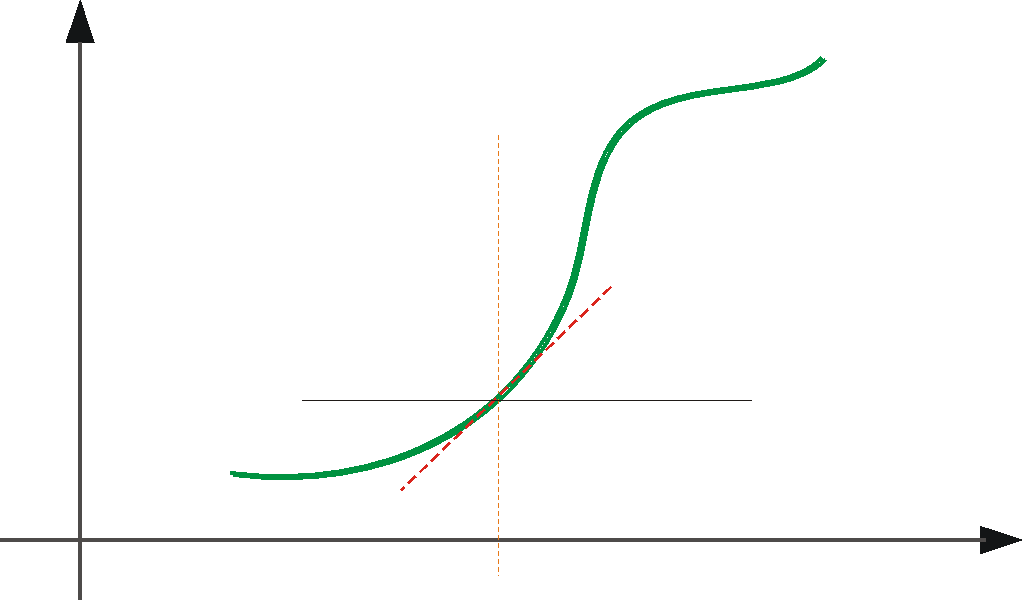 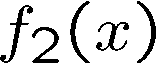 estimate update
Initial guess: 
Estimate:
Initial guess: 
Estimate:
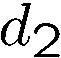 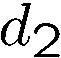 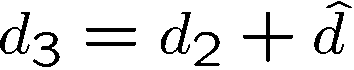 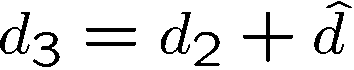 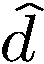 x
x0
Linearization approximation  iterate & warp
+
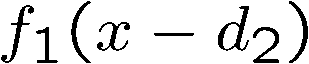 Linearization approximation  iterate & warp
+
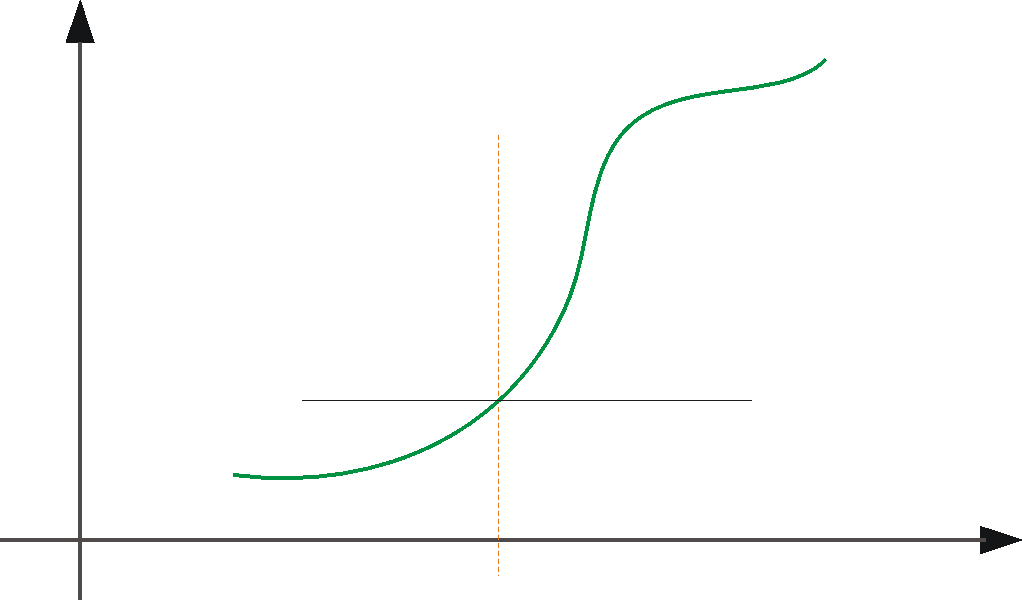 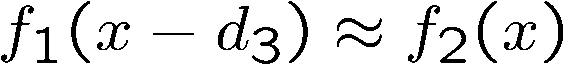 x
x0
Revisiting the small motion assumption
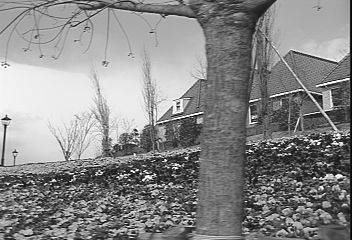 Is this motion small enough?
Probably not—it’s much larger than one pixel (2nd order terms dominate)
How might we solve this problem?
Coarse-to-Fine Estimation
u=1.25 pixels
refine
iterate
+
u=2.5 pixels
==> small u and v ...
u=5 pixels
u=10 pixels
image J
image J
image I
image I
Pyramid of image J
Pyramid of image I
Advantages:  (i) Larger displacements.  (ii) Speedup.                        (iii) Information from multiple window sizes.
Optical Flow Results
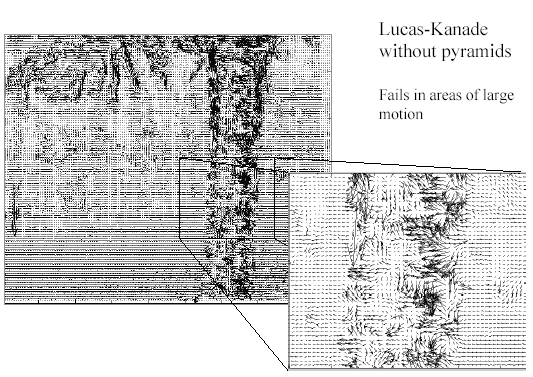 Optical Flow Results
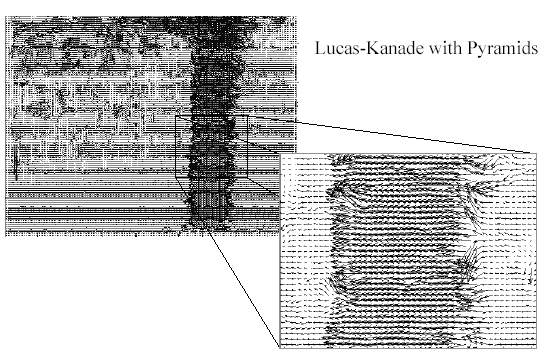 Optical Flow Results
Images taken from a helicopter flying through a canyon
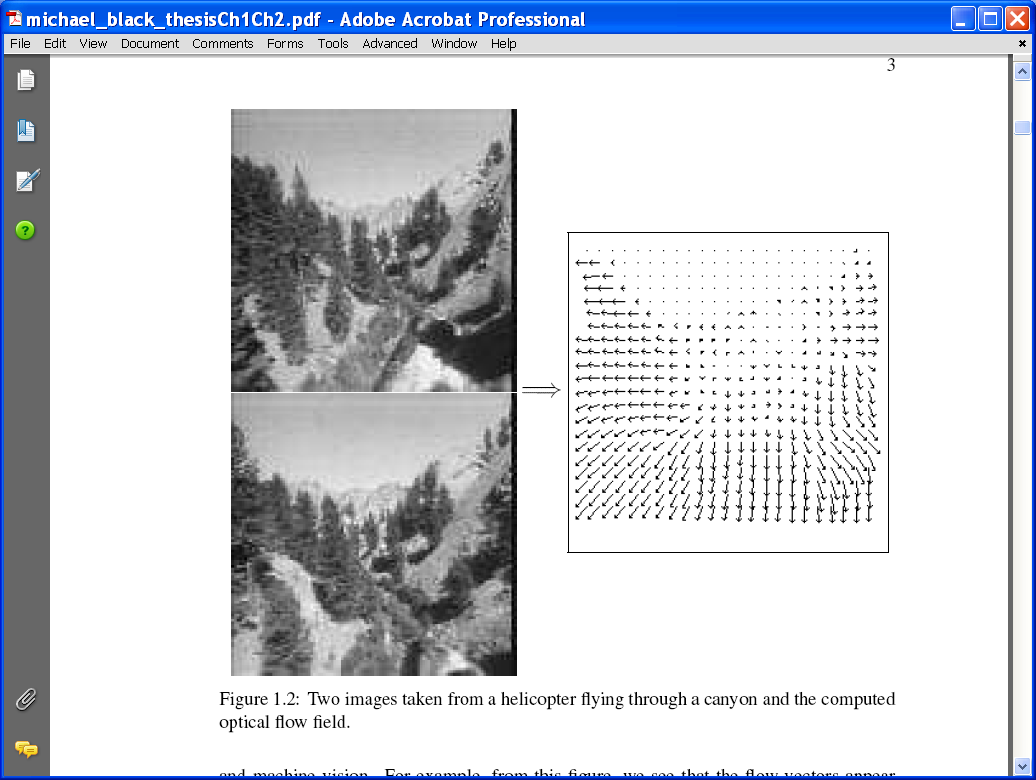 Computed optical flow[Black & Anandan]
Length of flow vectors inversely proportional to depth Z of the 3D point
Points closer to the camera move faster across the image plane
Lucas-Kanade (1981)
Inherent problems:

* Still smooths motion discontinuities (but unlike Horn & Schunk, does not propagate smoothness across the entire image)
* Local singularities (due to the aperture problem)
Maybe increase the aperture (window) size…?
But no longer a single motion…

 Global parametric motion estimation – next week.
Motion Estimation Approaches
1. Direct methods
Directly recover image motion at each pixel from spatio-temporal image brightness variations.
Dense motion fields, but sensitive to appearance variations.
Suitable for recovering small displacements – e.g., in video (where frame-to-frame motion is typically small).
2. Feature-based methods (e.g., SIFT + Ransac)
Extract visual features (corners, textured areas) and match them across images.
Sparse motion fields, but more robust to intensity variations.
Suitable when image motion is large (e.g., 10s of pixels).
Motion Magnification
Wu,  Rubinstein,   Shih,   Guttag,   Durand,  Freeman
“Eulerian Video Magnification for Revealing Subtle Changes in the World”,  SIGGRAPH 2012
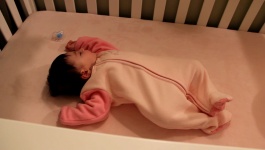 Source video:  ..\Course_Intro_2014_2015\baby.mp4
Result: ..\Course_Intro_2014_2015\baby-iir-r1-0.4-r2-0.05-alpha-10-lambda_c-16-chromAtn-0.1.mp4
Paper + videos can be found on:
http://people.csail.mit.edu/mrub/vidmag
Motion Magnification
Input video:
Motion Magnification
Output video (Motion Magnified):
Motion Magnification
Could compute optical flow and magnify it
But… 
very complicated (motions are almost invisible)


Alternatively:
Motion Magnification
What is            equivalent to?
The brightness of pixel (x,y) over time:
This is equivalent to keeping the same temporal frequencies, but magnifying their amplitude (i.e., increase the coefficient of the temporal frequency in the Temporal Fourier Transform).
 We can do this selectively to specific temporal frequencies     (e.g., a range of frequencies of expected heart rates).
Motion Magnification
What is            equivalent to?
But this approximation holds only for small u•s and v•s 

Apply to coarse pyramid levels to generate larger motions

Original
Original
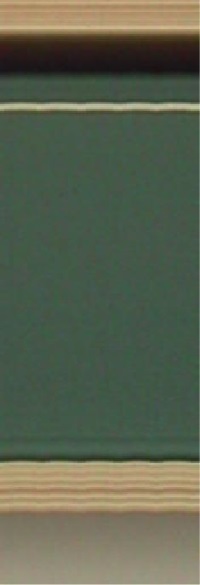 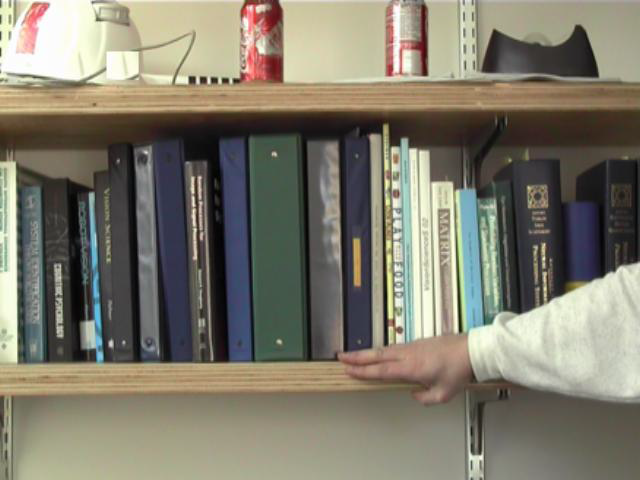 time
Time-Magnified
Time-Magnified
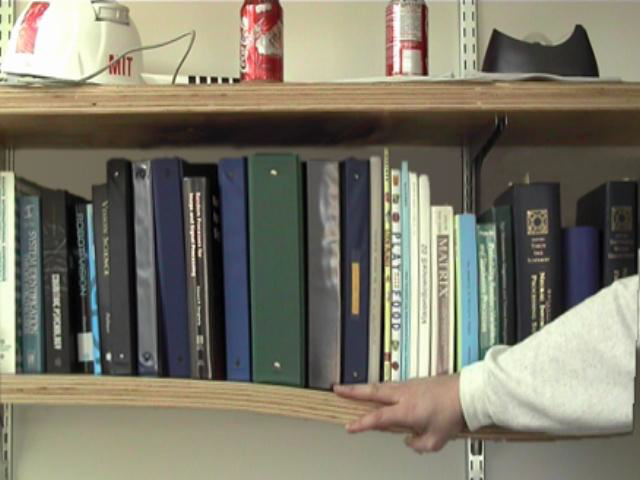 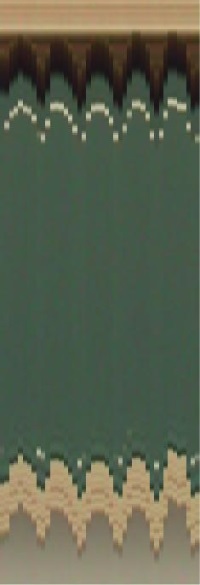 time
Motion Magnification
Paper + videos can be found on:
http://people.csail.mit.edu/mrub/vidmag
EVM_NSFSciVis2012.mov
Copyright, 1996 © Dale Carnegie & Associates, Inc.
Motion Magnification
Paper + videos can be found on:
http://people.csail.mit.edu/mrub/vidmag
vidmag.mov